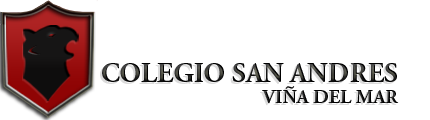 GUIA DE TRABAJO COMPRENSIÓN LECTORA
PRE-KINDER A y B
Estimados alumnos,  el mes de abril  esta dedicado a los libros . Por esto hemos decidido enviar  un cuento breve para cada día de la semana, pídele a un adulto  que te lo cuente y luego responde las preguntas que se encuentran al final de cada uno de ellos.
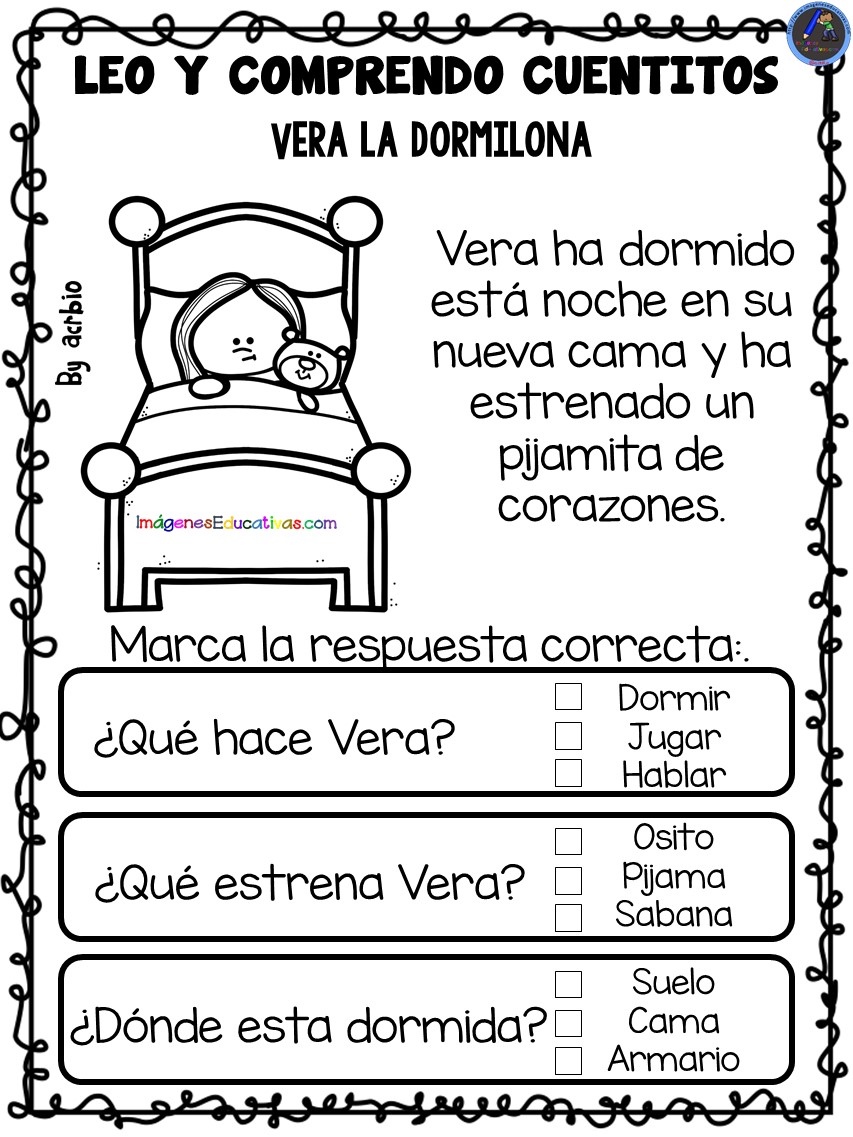 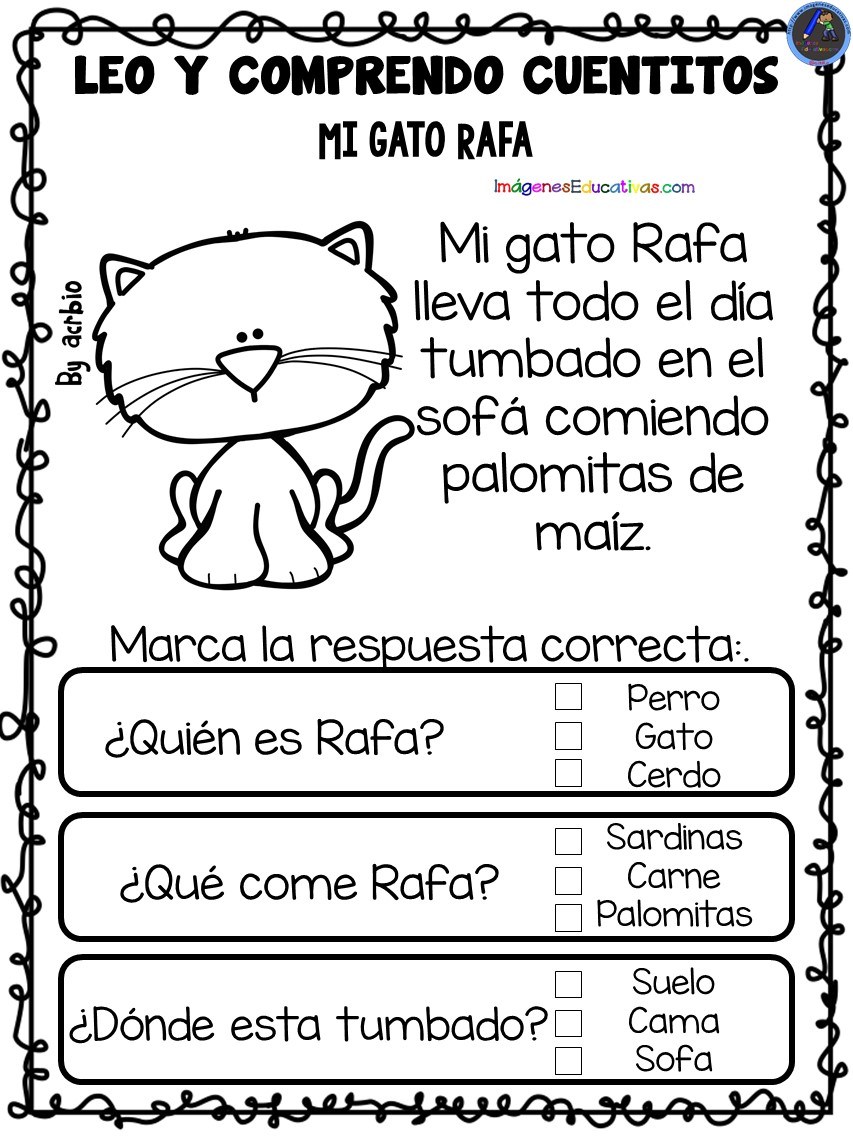 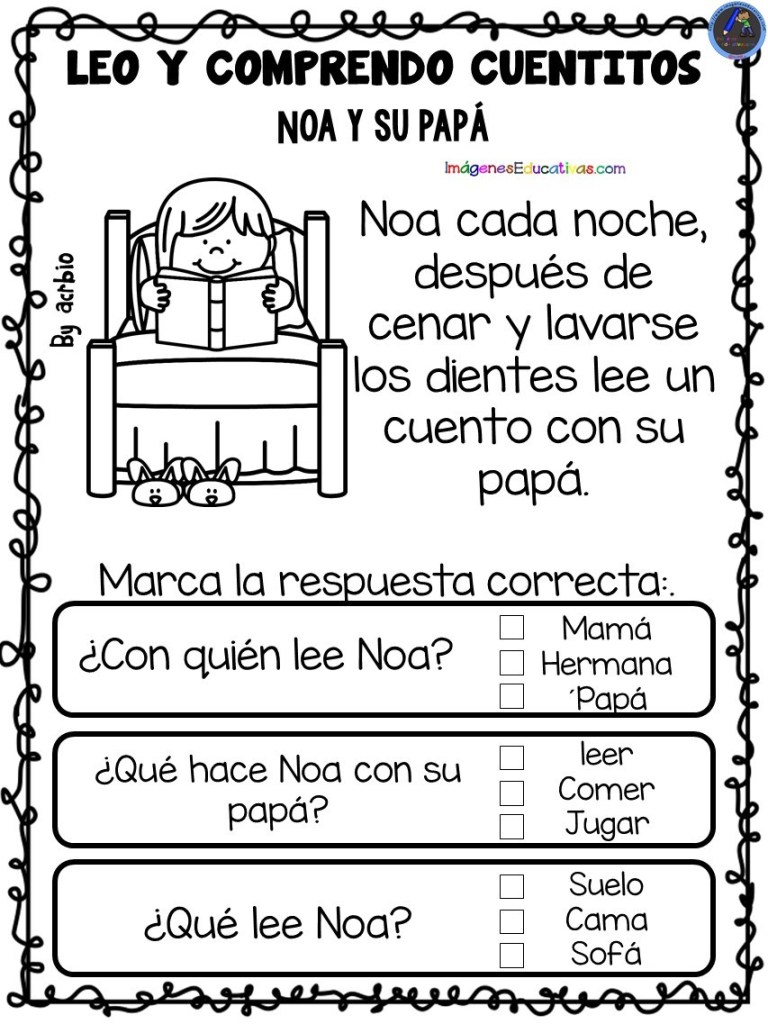 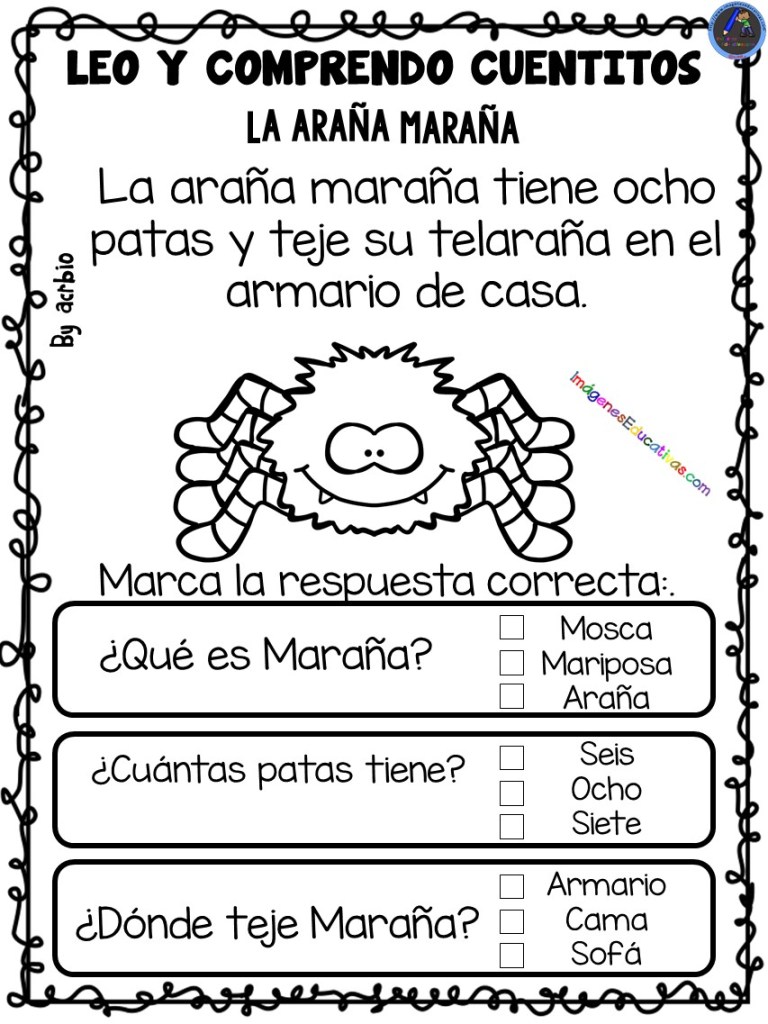 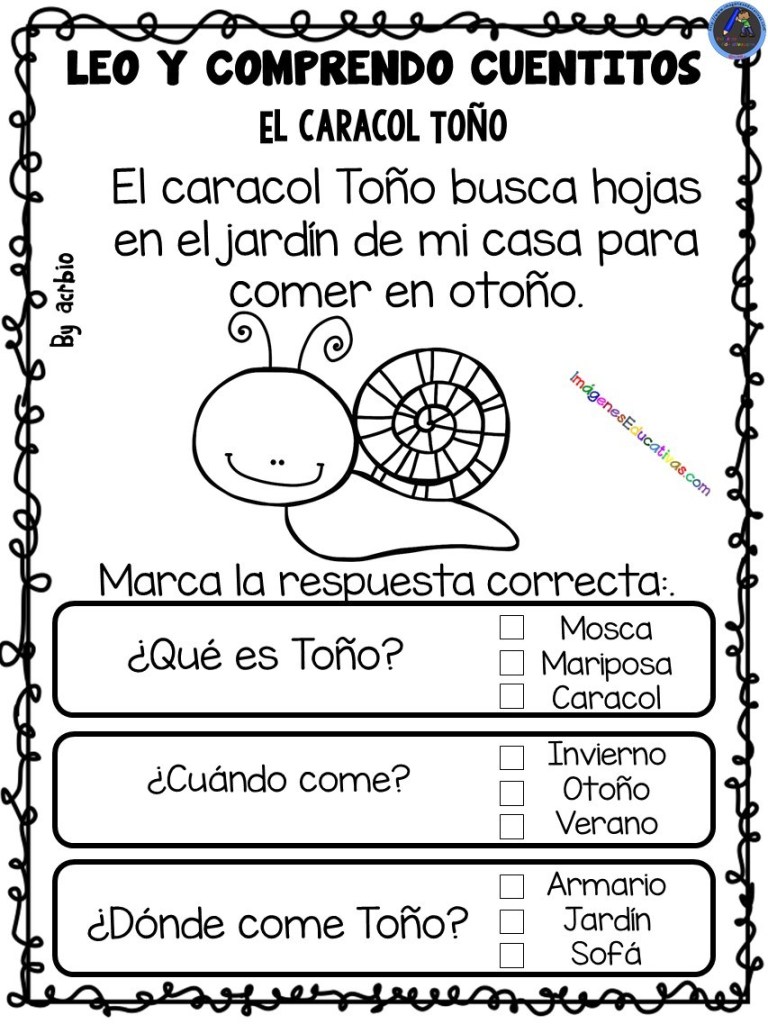